Математический
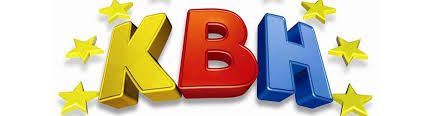 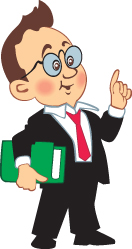 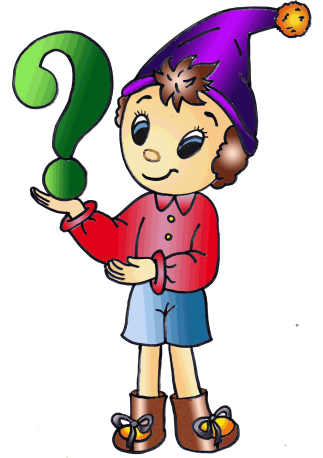 Разминка «Круг»
Назовите последний месяц года?
Сколько дней в недели? Назови их?
Назовите соседей числа 9 ?
На дереве сидели воробьи. После того, как к ним ещё прилетели 2, их стало 4. Сколько воробьёв стало на дереве?
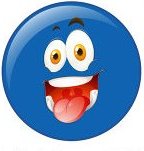 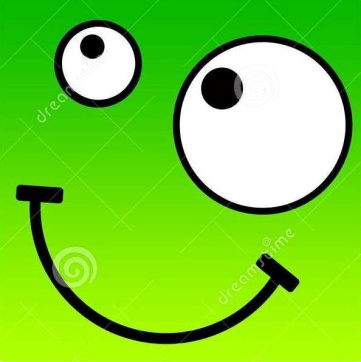 Разминка «Квадрат»
Сколько месяцев в году? Назовите их?
Какие  части суток вы знаете?
Назовите соседей числа 7?
Пять ворон на крышу сели, 2 ещё к ним прилетели. Отвечайте быстро, смело: сколько всех их прилетело?
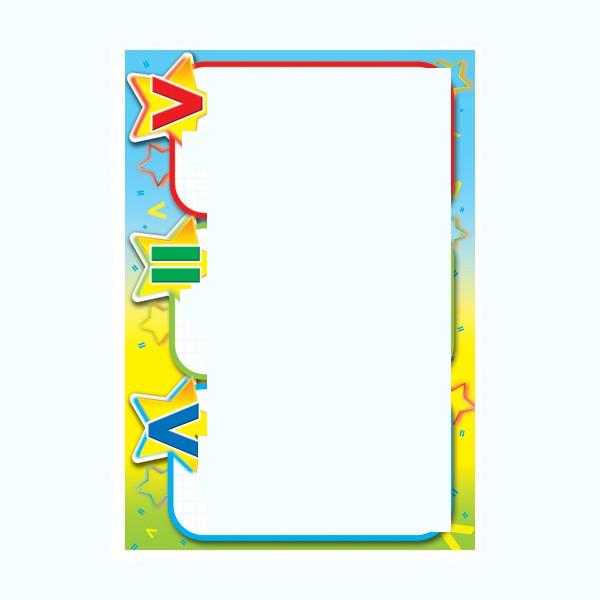 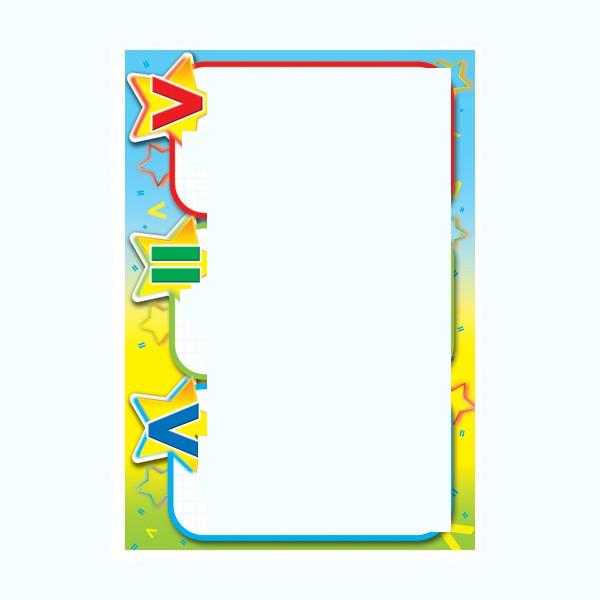 « НЕ ОШИБИСЬ»
« НЕ ОШИБИСЬ» < = >
5    63    16    87    16    02    29    68    81    510   99     20     27     3
5    83    56    6  7    44    01    79    64    42    310   94    20    11    3
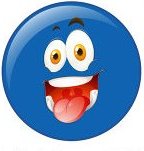 Конкурс « Смекалистых»
Сколько ушей у двух ежей?
Сколько хвостов у четырёх котов?
Сколько звёзд на небе днём?
Сколько углов у круга?
Сколько орехов в пустом стакане?
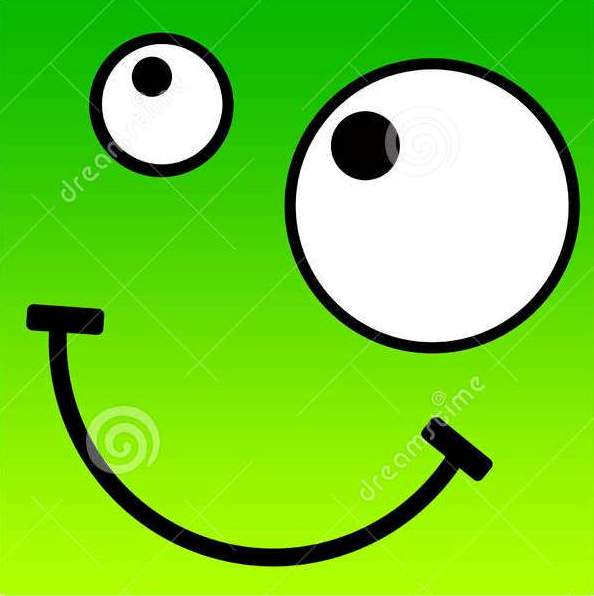 Конкурс « Смекалистых»
Если линейка длиннее карандаша, то карандаш?
Если канат толще нитки, то нитка?
Если дерево выше куста, то куст?
Если сестра старше брата, то брат?
Сколько лап у двух медвежат?
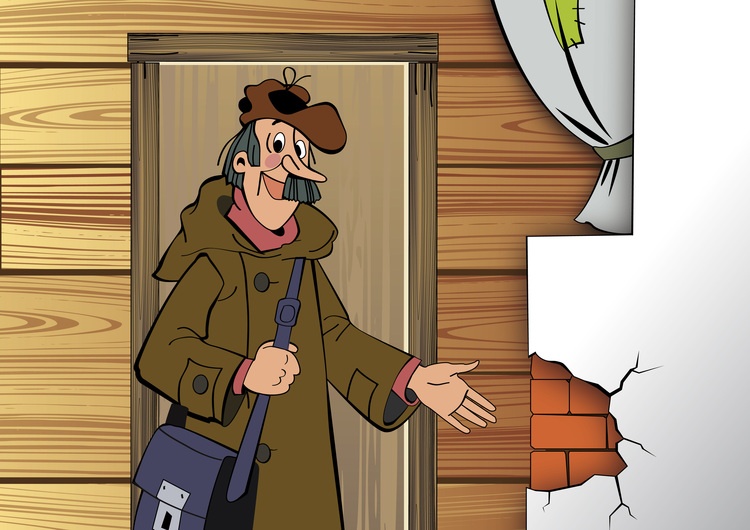 Почтальон Печкин
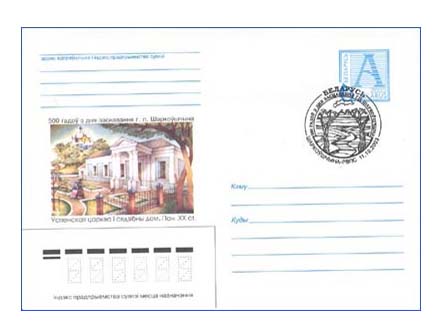 от Царицы Математике
Страна Математических наук.
Подготовительная к школе 
группа
662660
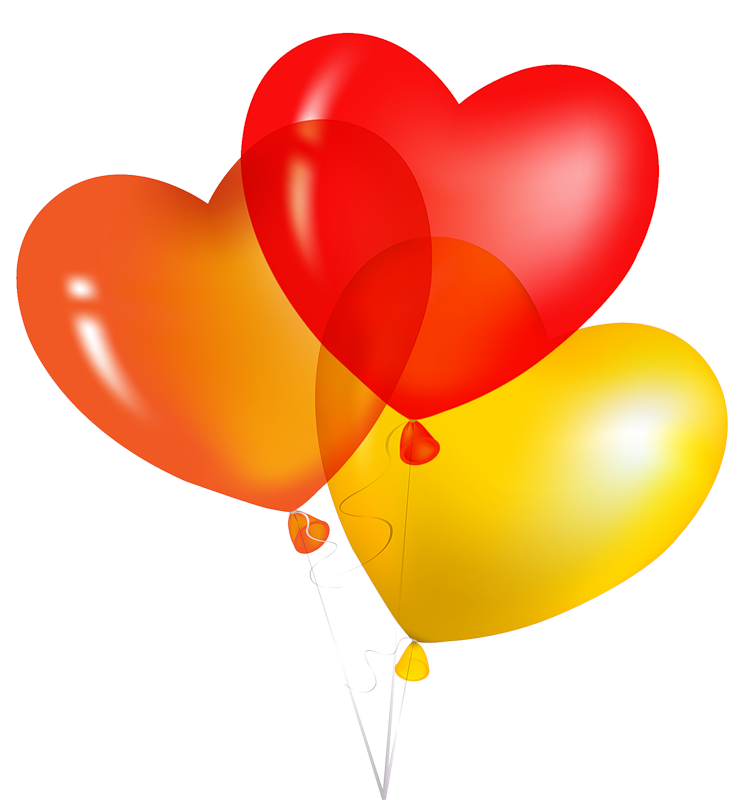 «Проверка силы»
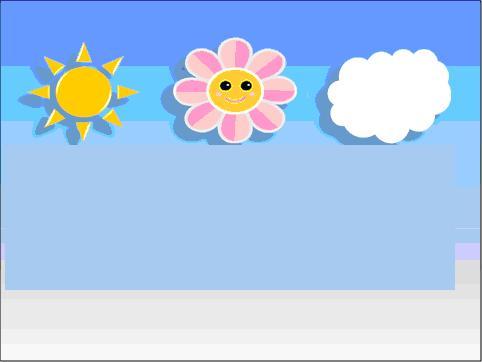 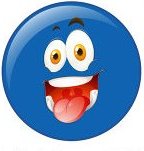 Почтальон Печкин.
6+    =7                7 +    =8                                                    
4-    =3                5-     =4                        
5+2=                    4+2=
1+3=                    6-1=
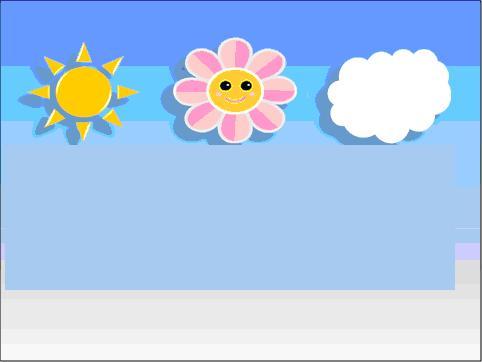 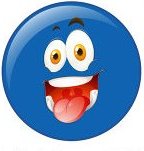 6+ 1 =7                7 + 1=8                                                    
4- 1 =3                    5 - 1=4                        
5+2= 7                   4+2=6
1+3= 4                   6-1=5
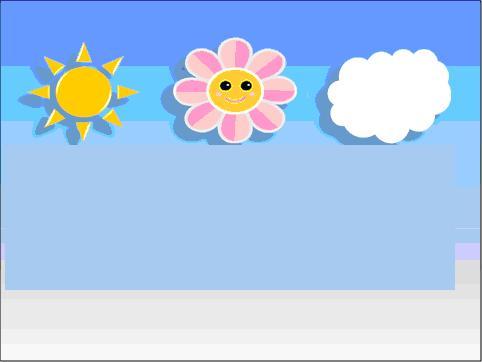 4- 1 =3         4-2=2         3 + 2 =5                                                    
2 - 1 =1         1+2=3        4+1=5               
5-1=4           3+1=4         5-2=3
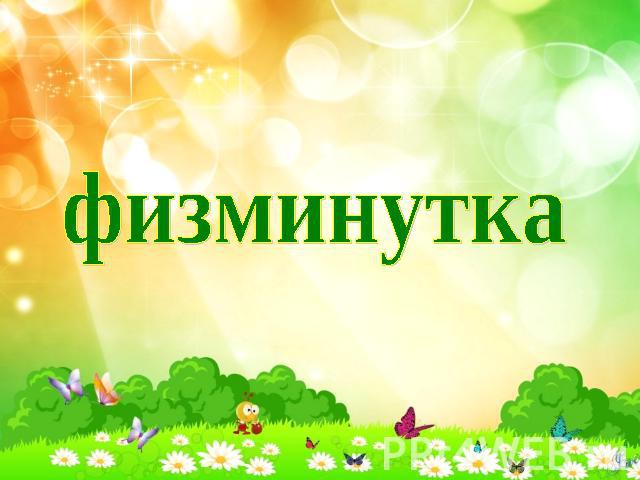 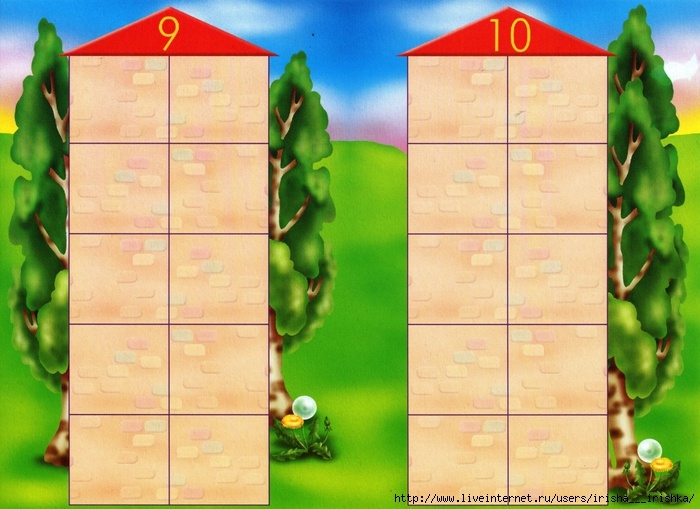 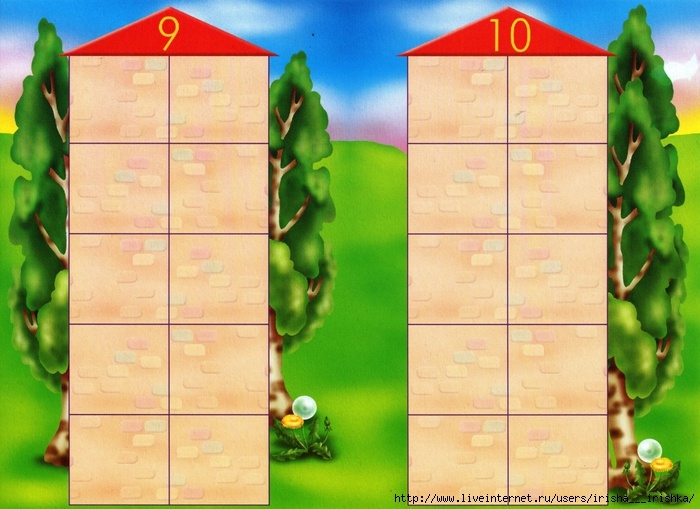 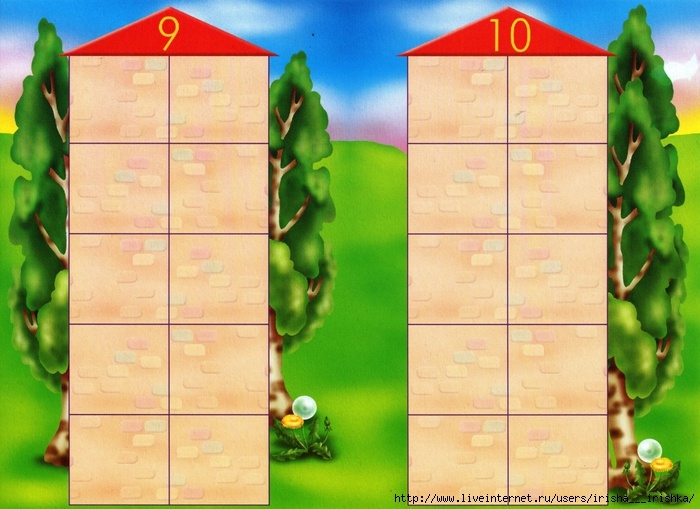 9
5
7
7
8
0
1
7
1
2
5
5
3
3
3
2
9
1
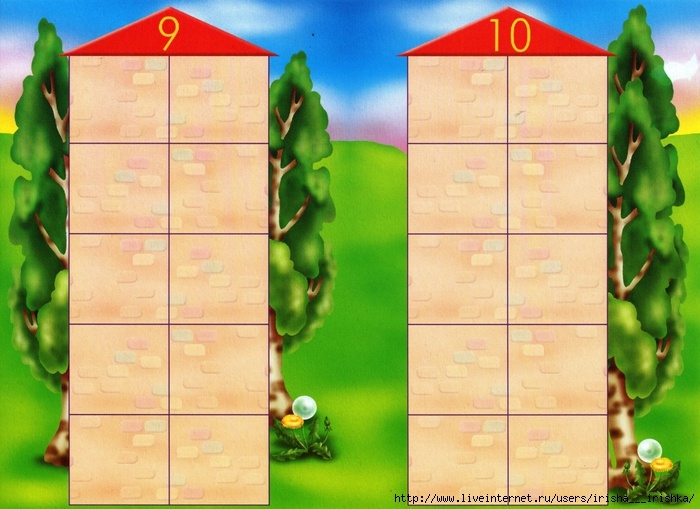 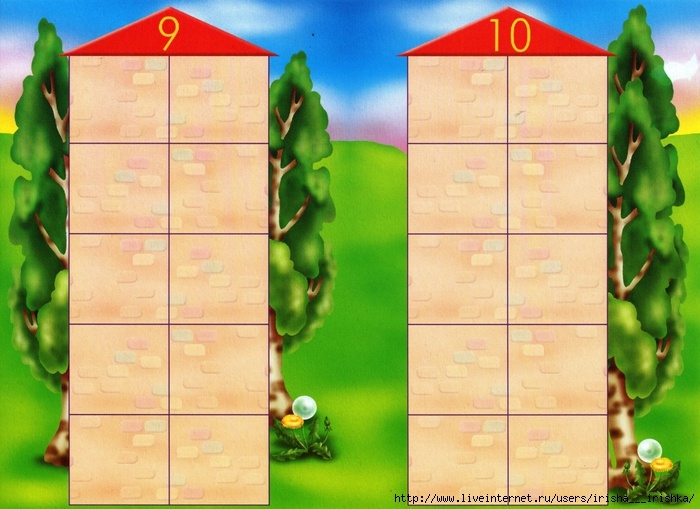 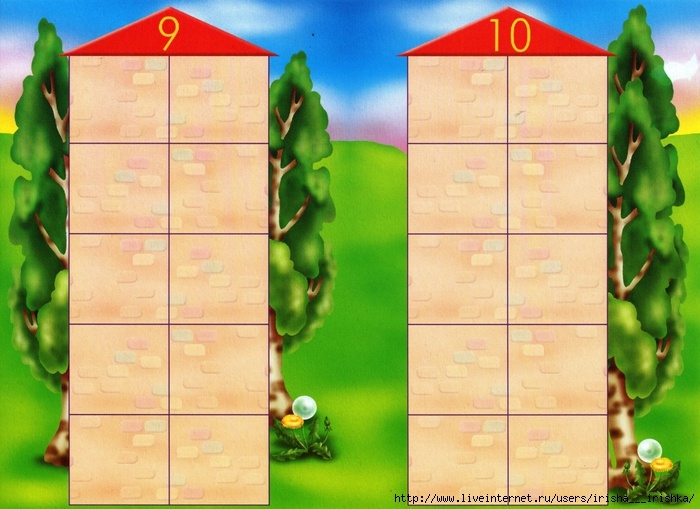 10
8
6
8
5
8
7
4
7
3
5
6
4
5
2
4
9
1
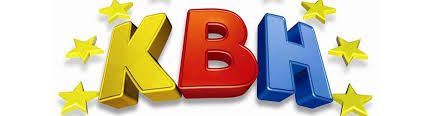 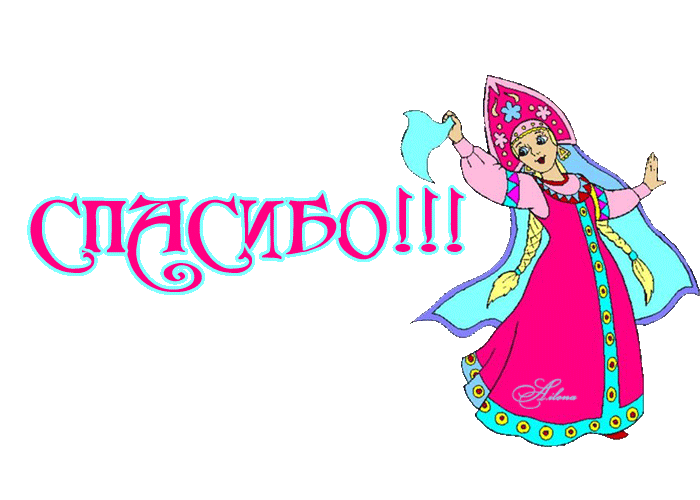